วิทยาการคำนวณ
รวบรวมข้อมูล ประมวลผล ประเมินผล นำเสนอข้อมูลหรือสารสนเทศเพื่อแก้ปัญหาในชีวิตจริง  ค้นหาข้อมูลและแสวงหาความรู้บนอินเทอร์เน็ต การประเมินความน่าเชื่อถือของข้อมูล
ใช้เทคโนโลยีสารสนเทศและการสื่อสารอย่างปลอดภัย  รู้เท่าทันสื่อ นวัตกรรมและผลกระทบของเทคโนโลยีสารสนเทศและการสื่อสารต่อการดำเนินชีวิต อาชีพ สังคม และวัฒนธรรม
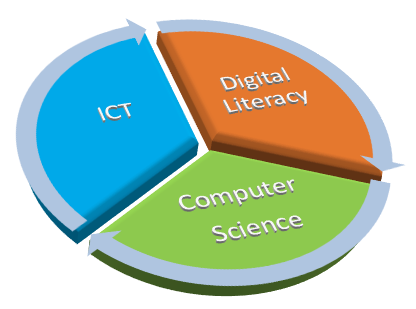 แก้ปัญหาอย่างเป็นขั้นตอนและเป็นระบบ ใช้แนวคิดเชิงคำนวณในการแก้ปัญหาในชีวิตประจำวัน หรือบูรณาการกับวิชาอื่น พัฒนาแอปพลิเคชันหรือพัฒนาโครงงานอย่างสร้างสรรค์เพื่อแก้ปัญหาในชีวิตจริง
เปรียบเทียบสาระการเรียนรู้ประถมต้น
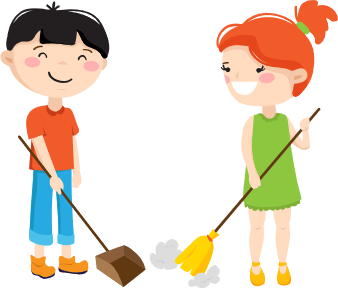 ใช้เทคโนโลยีเบื้องต้น
แสดงขั้นตอนแก้ปัญหา
เขียนโปรแกรมโดยใช้บัตรคำสั่ง
ดูแลรักษาอุปกรณ์
ใช้งานอย่างเหมาะสม
ป.1 แก้ปัญหา
      อย่างง่าย
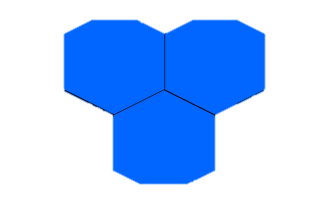 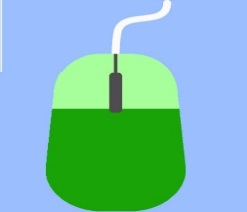 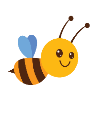 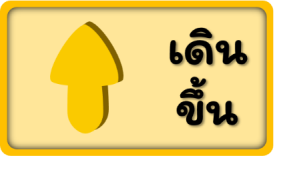 ใช้ซอฟต์แวร์เพื่อแก้ปัญหา
เขียนโปรแกรมแบบมีเงื่อนไข
ปกป้องข้อมูลส่วนตัว
ใช้เทคโนโลยีอย่างปลอดภัย
ป.2 		   แสดงขั้นตอน
      		   แก้ปัญหา
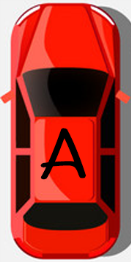 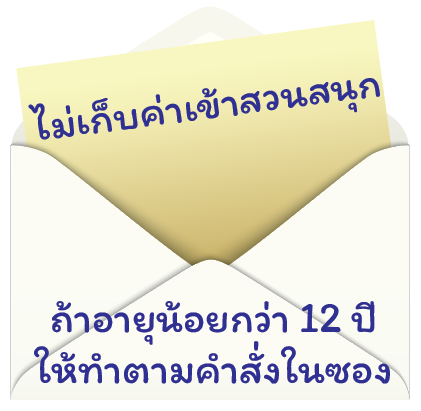 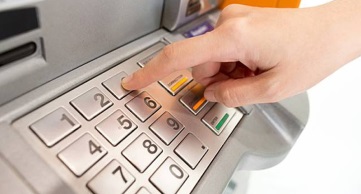 ประมวลผลข้อมูลเบื้องต้น
เขียนโปรแกรมแบบวนซ้ำ
ใช้เทคโนโลยีอย่างปลอดภัย
ป.3              แก้ปัญหาโดยใช้
  		เหตุผลเชิงตรรกะ
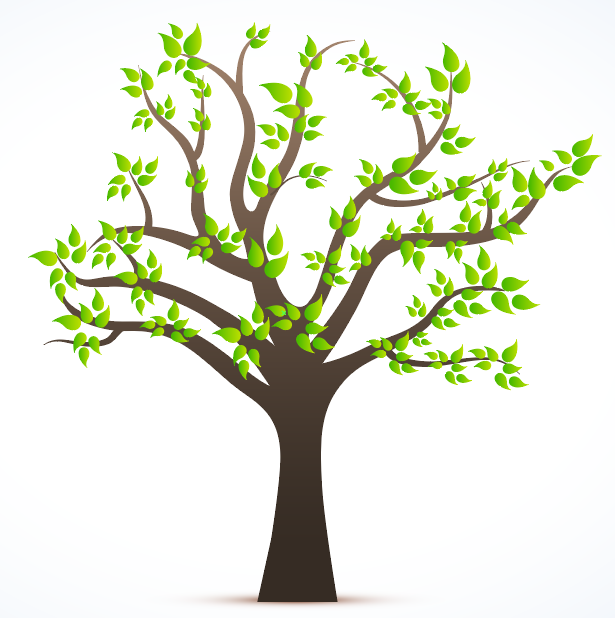 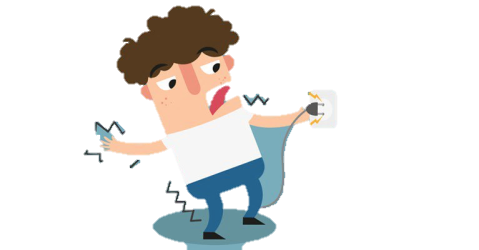 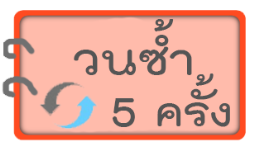 ผึ้งน้อยสร้างรัง
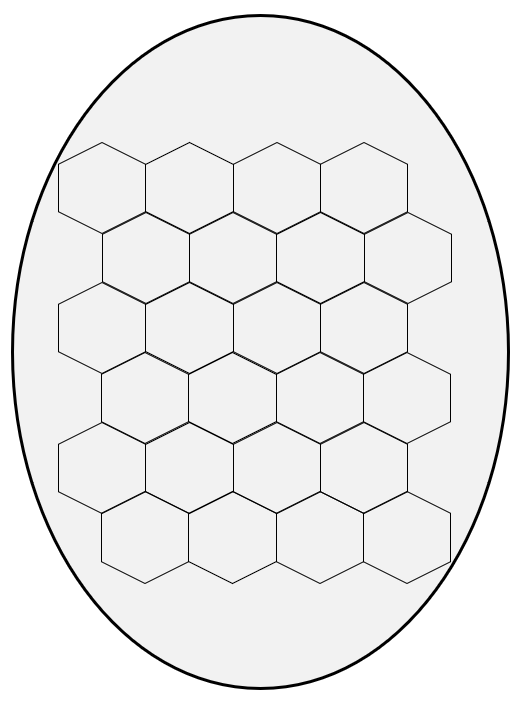 ภารกิจ : ช่วยผึ้งน้อยนำชิ้นส่วนไปวางลงบนรังให้เต็ม 
โดยไม่ให้ชิ้นส่วนแต่ละชิ้นซ้อนทับกัน
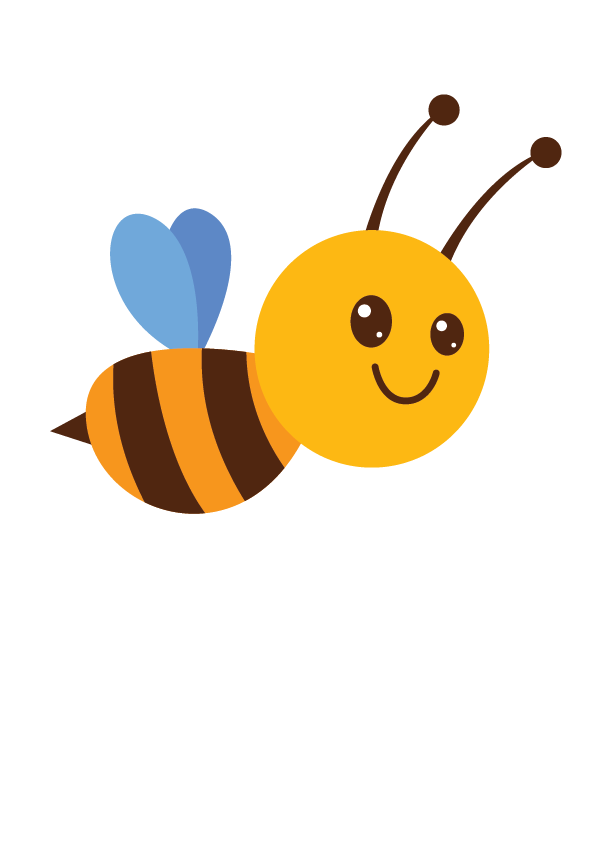 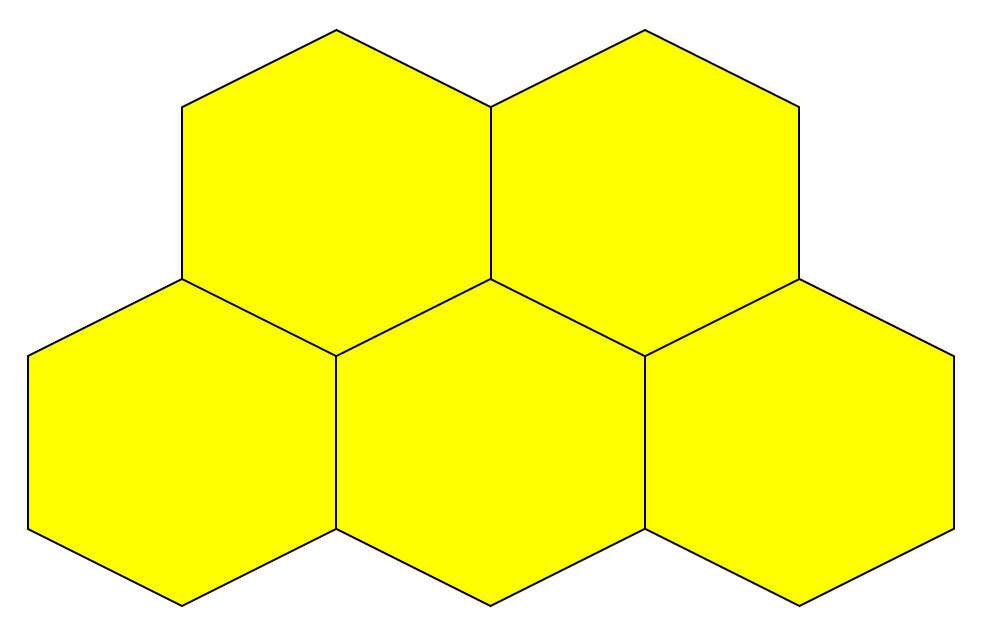 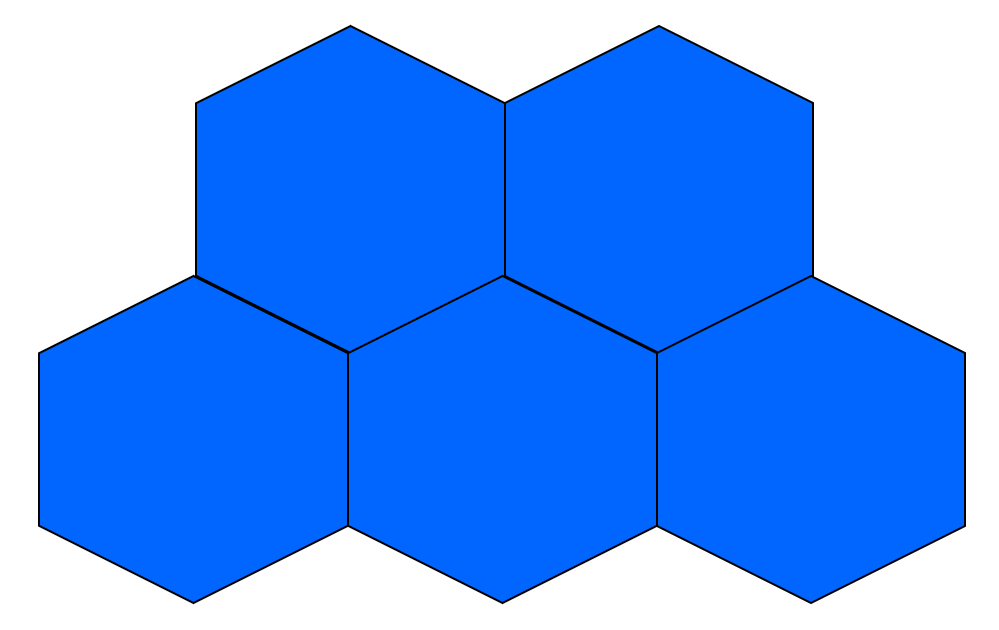 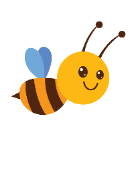 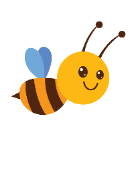 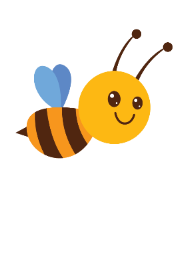 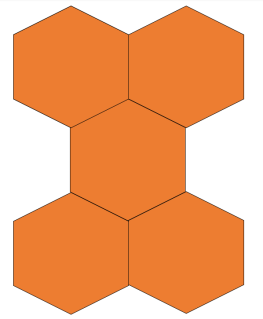 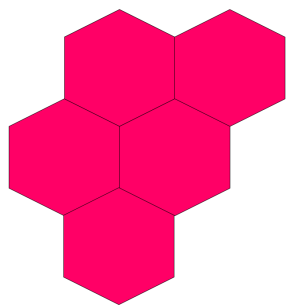 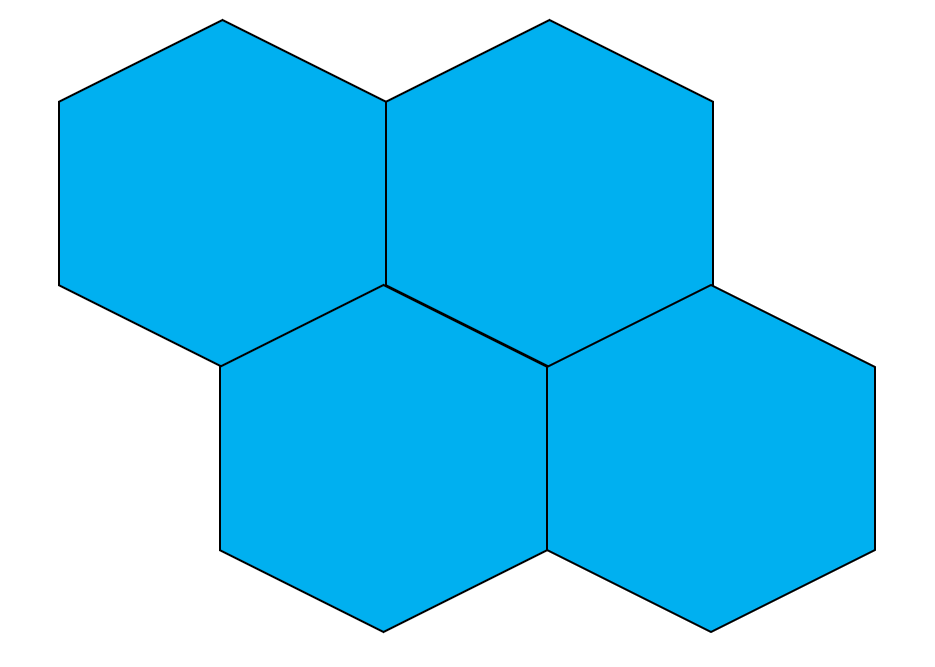 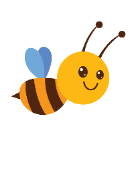 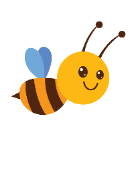 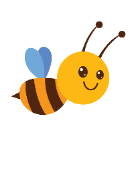 ลานจอดรถพิศวง
ในที่จอดรถแห่งหนึ่ง มีรถจอดหนาแน่น มีทางออกเพียงทางเดียว 
ต้องการนำรถสีแดง (A) ออกมา โดยใช้ขั้นตอนน้อยที่สุด
เราสามารถเลื่อนรถคันใดก็ได้ไปด้านหน้าหรือด้านหลัง 
แต่ไม่สามารถเลี้ยวได้
ไม่สามารถเลื่อนไปด้านข้างได้
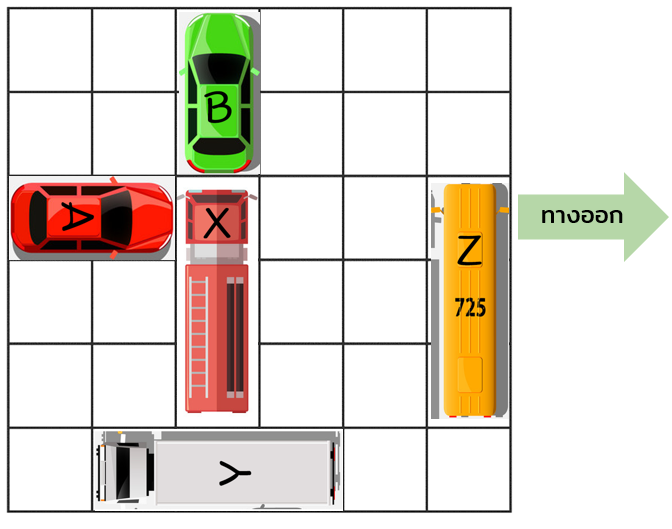 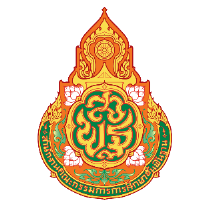 เดินเที่ยวในเมือง
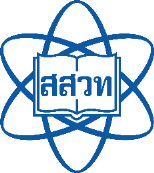 ตัวอย่าง : ต้องการเดินจากร้านขายผลไม้ไปร้านอาหาร
โปรแกรมที่ได้
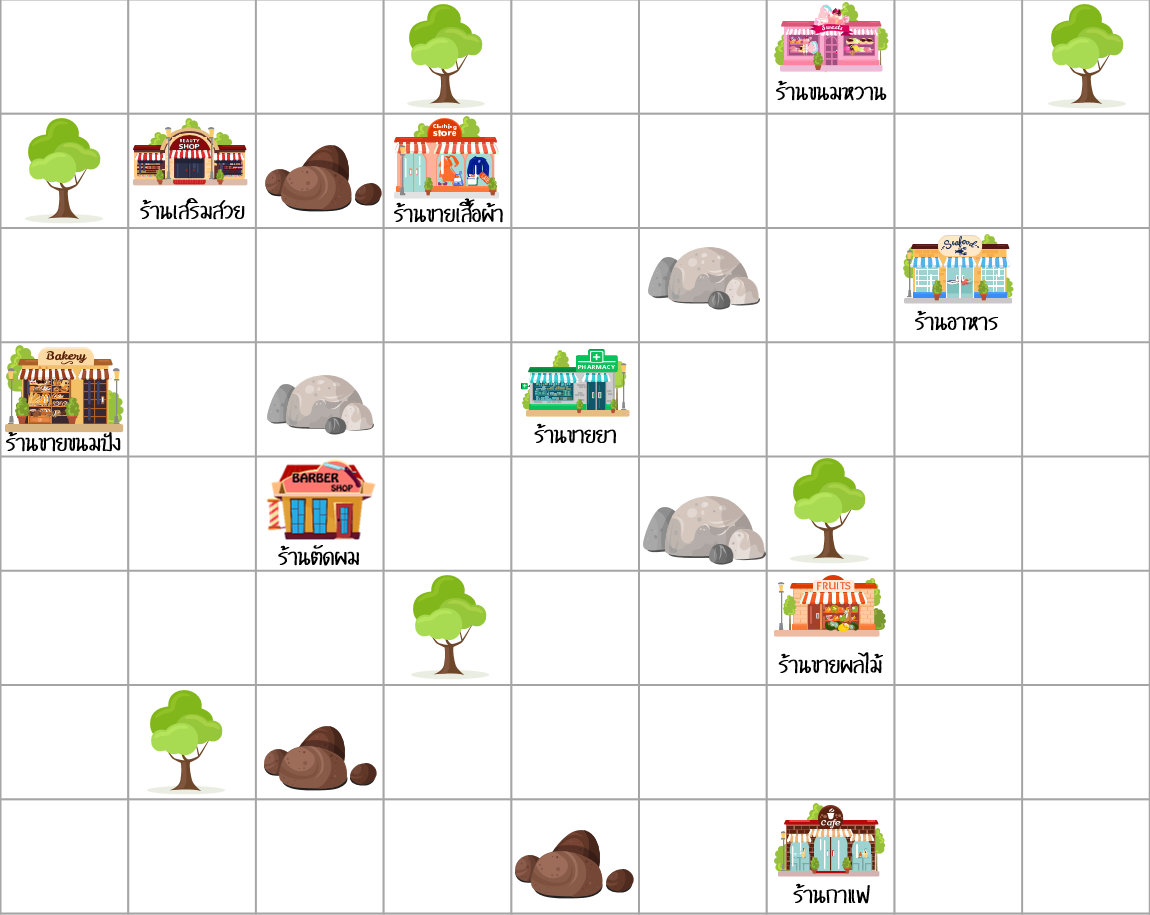 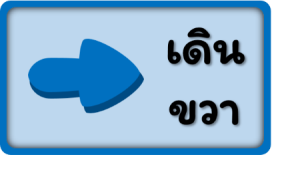 1.
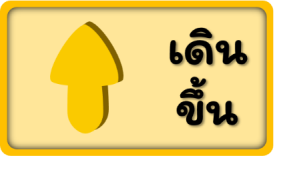 2.
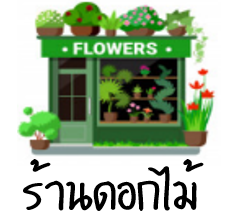 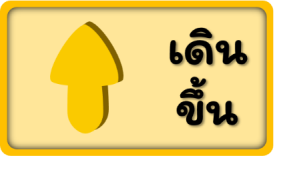 3.
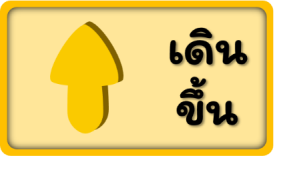 4.
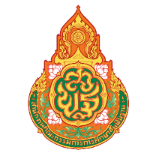 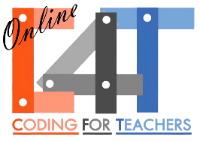 จัดระเบียบชุมชนของเรา
1. ให้นำภาพสถานที่สำคัญในชุมชนมาใส่ในช่องสีขาวในตารางตามเงื่อนไขที่กำหนดให้ต่อไปนี้
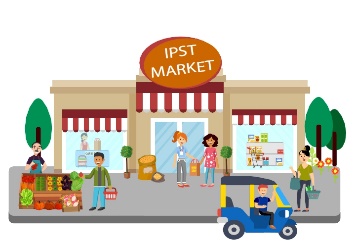 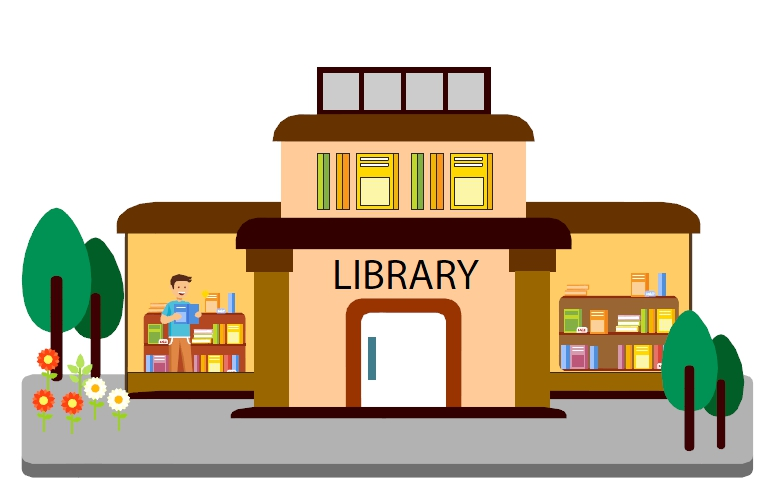 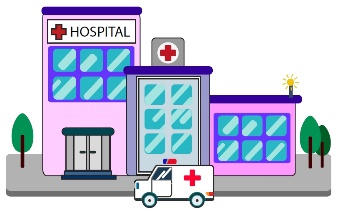 ตลาด
ห้องสมุด
โรงพยาบาล
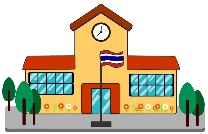 เงื่อนไข
โรงเรียนห้ามอยู่ติดตลาด (ทแยงก็ไม่ได้)
ตลาดห้ามอยู่ติดห้องสมุด(ทแยงก็ไม่ได้)
โรงเรียน
จบ
ตัวอย่างรหัสลำลอง
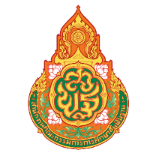 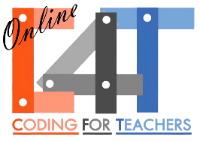 ตัวอย่างผังงาน
เริ่มต้น
ขั้นตอนการออกกำลังกาย (การวิ่งรอบสนาม 5 รอบ)
เริ่มต้น
1. วอร์มร่างกายก่อนออกกำลังกาย 10 นาที
2. วิ่งรอบสนาม
3. วิ่งครบ 5 รอบ ใช่หรือไม่ 
    ถ้าใช่ ทำข้อ 4
    ถ้าไม่ใช่ กลับไปทำข้อ 2
4. วอร์มร่างกายหลังออกกำลังกาย 10 นาที
จบ
วอร์มร่างกายก่อนออกกำลังกาย 10 นาที
วิ่งรอบสนาม
ไม่ใช่
วิ่งครบ 5 รอบ ?
ใช่
วอร์มร่างกายหลังออกกำลังกาย 10 นาที
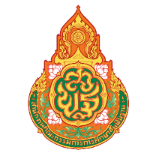 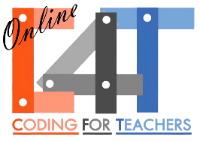 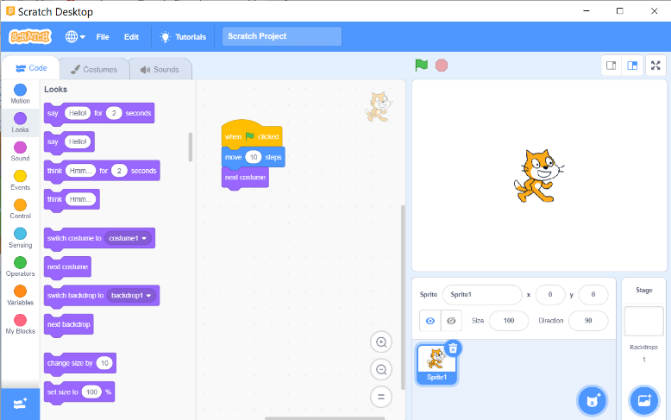 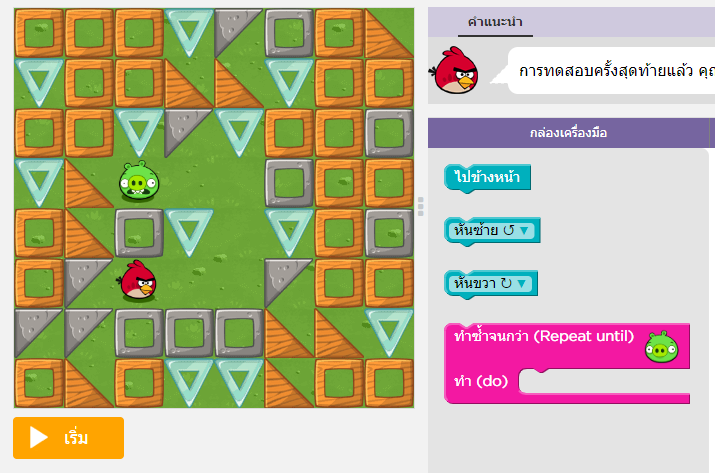 Code.org
Scratch
Block Programming
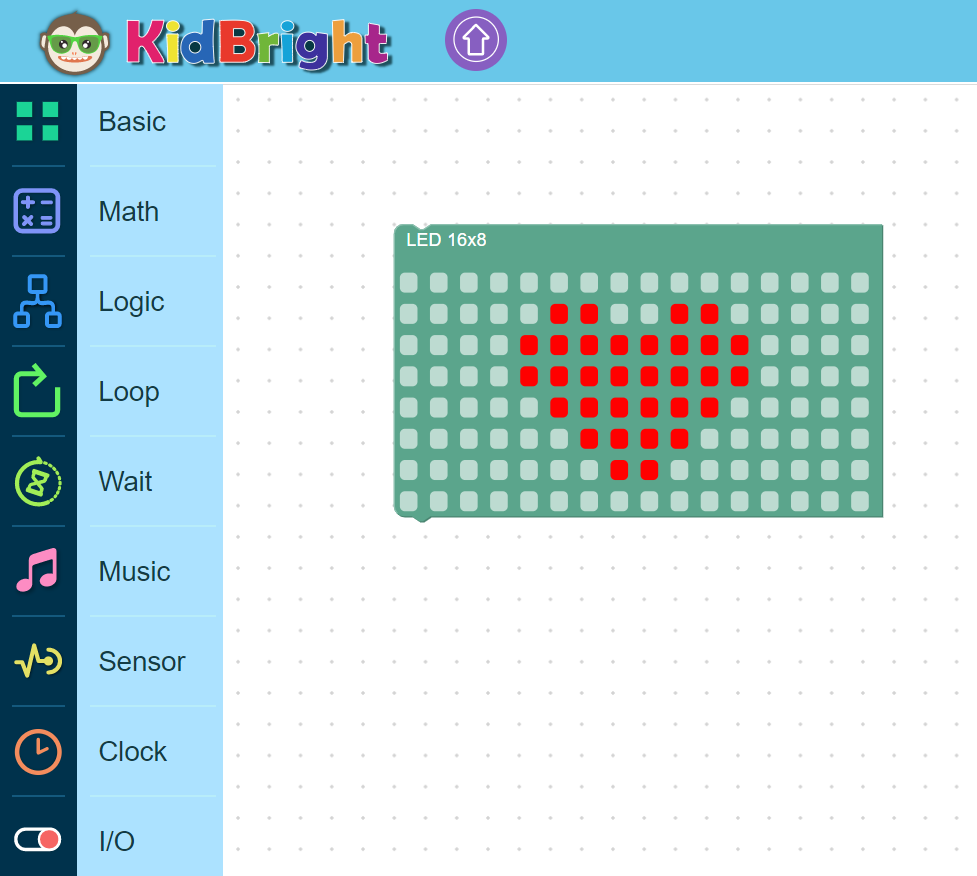 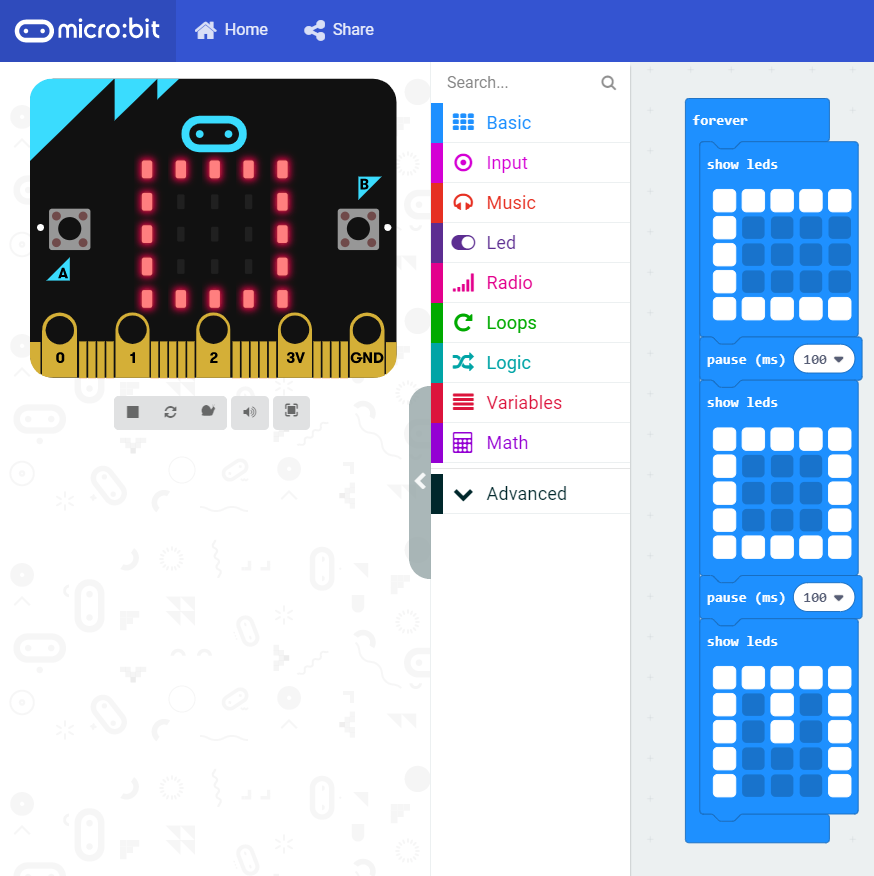 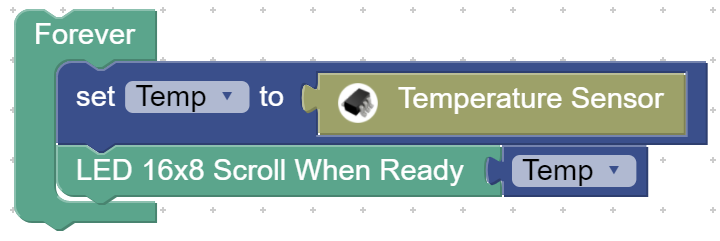 KidBright
Microbit
การถ่ายทอดความคิดด้วยผังงานแบบลำดับ
ตัวอย่าง : การแก้ปัญหาการหาพื้นที่สี่เหลี่ยมผืนผ้า ดังนี้
เริ่มต้น
รับค่าความกว้าง ความยาว
พื้นที่สี่เหลี่ยมผืนผ้า = กว้าง x ยาว
แสดง พื้นที่สี่เหลี่ยมผืนผ้า
สิ้นสุด
แนะนำโมดูล turtle
ตัวอย่างการใช้งาน
from turtle import *

shape ("turtle")
pensize (2)
speed(5)
for i in range(4):
   forward(100)
   left(90)
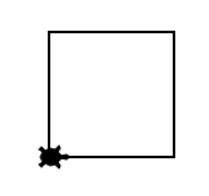 แนวคิดเชิงคำนวณ
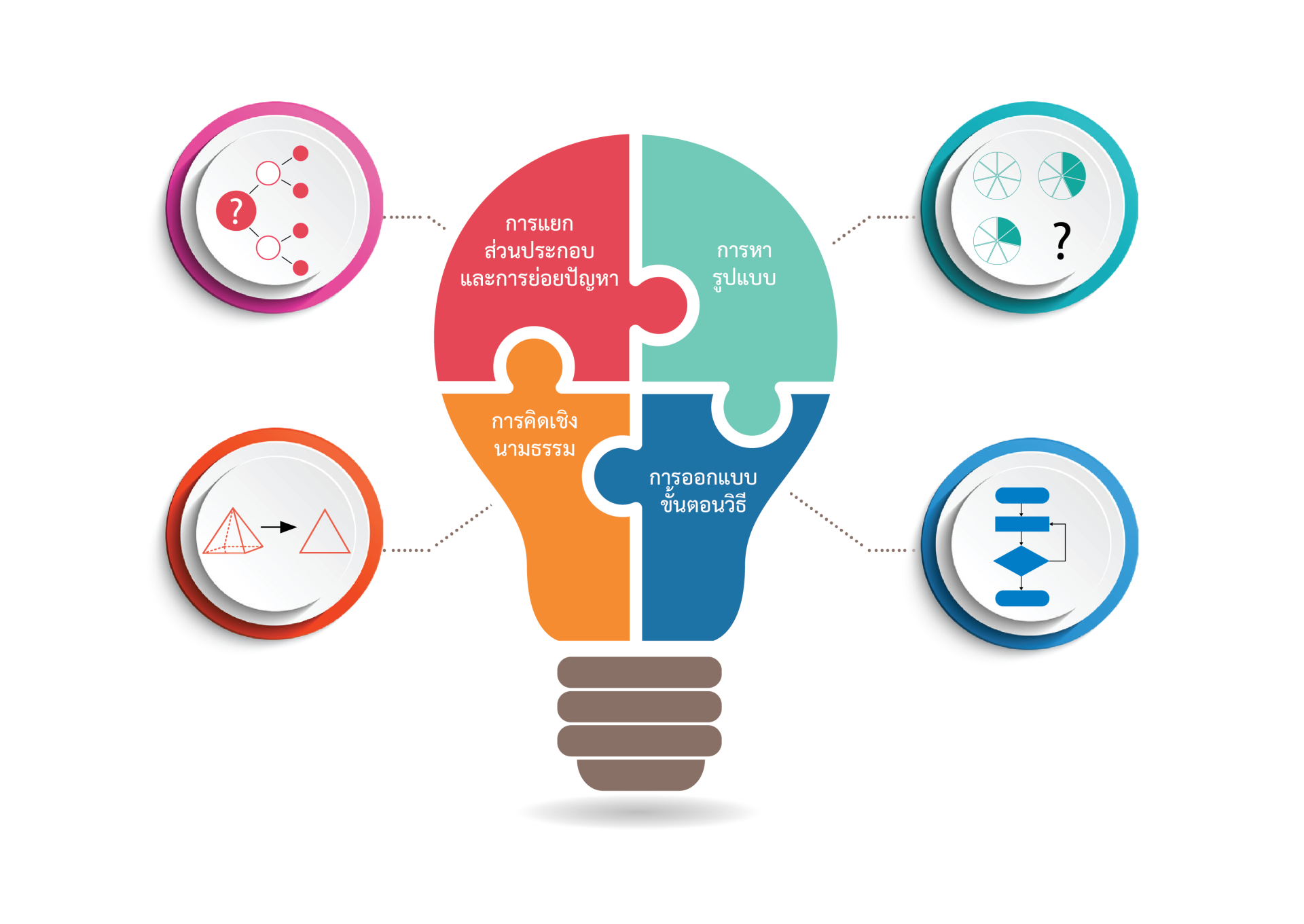 Data Visualization
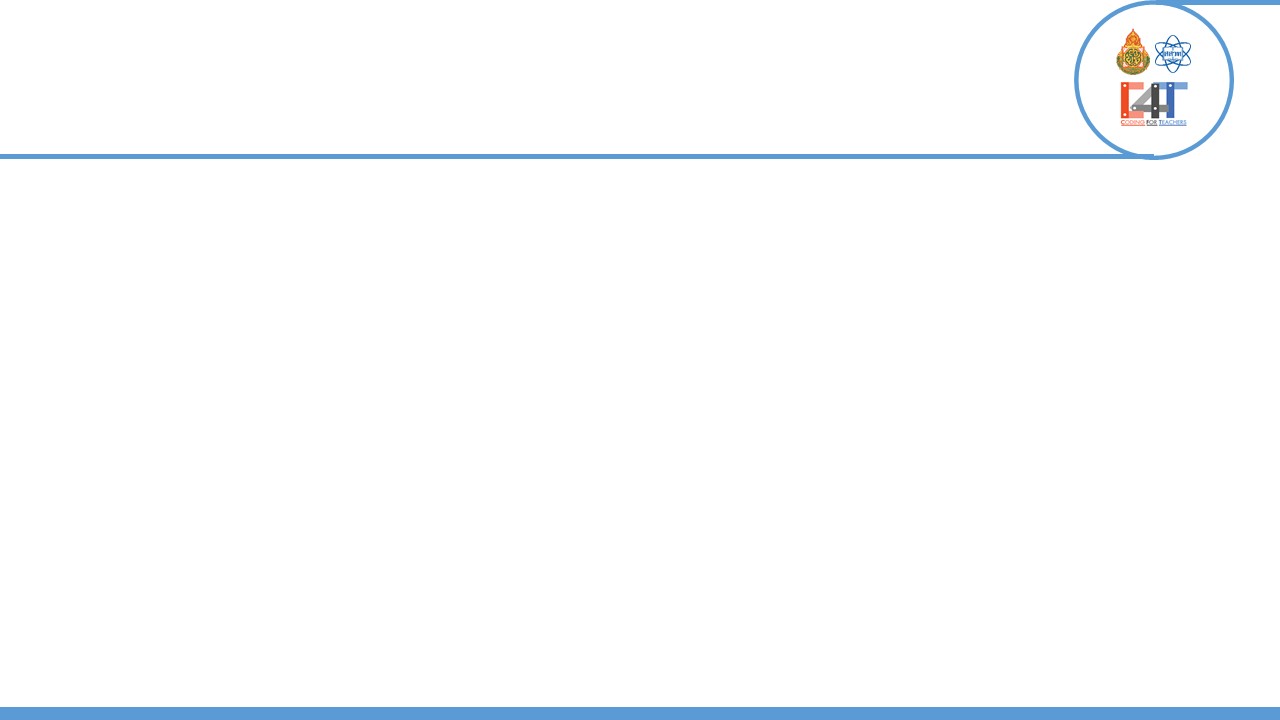 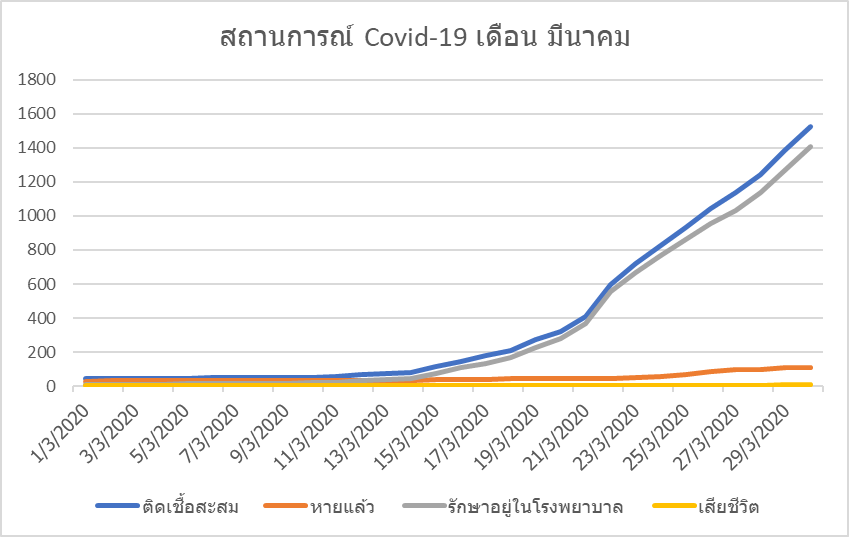 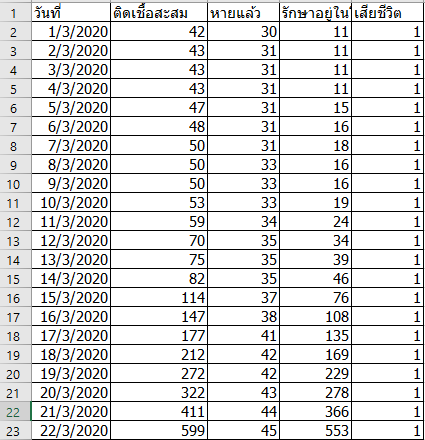 การอบรมออนไลน์
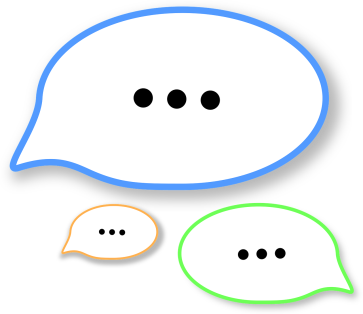 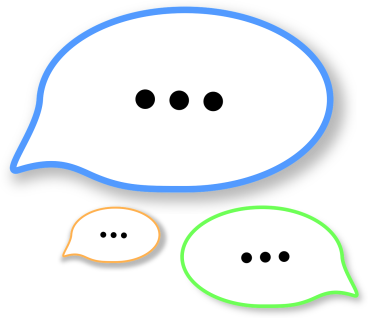 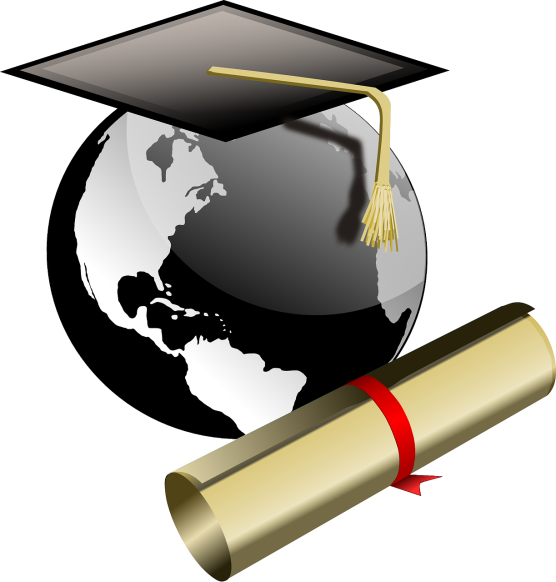 teacherpd.ipst.ac.th
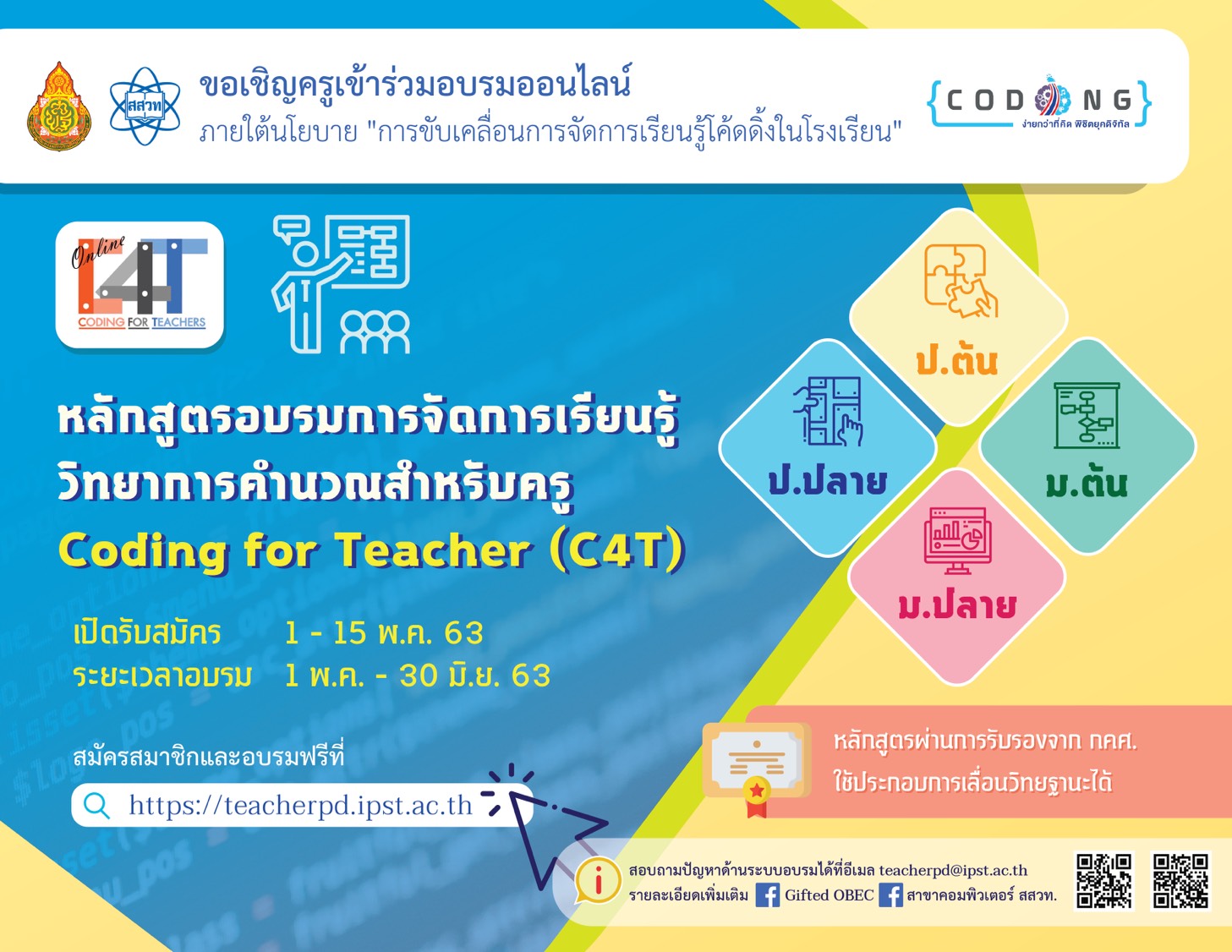